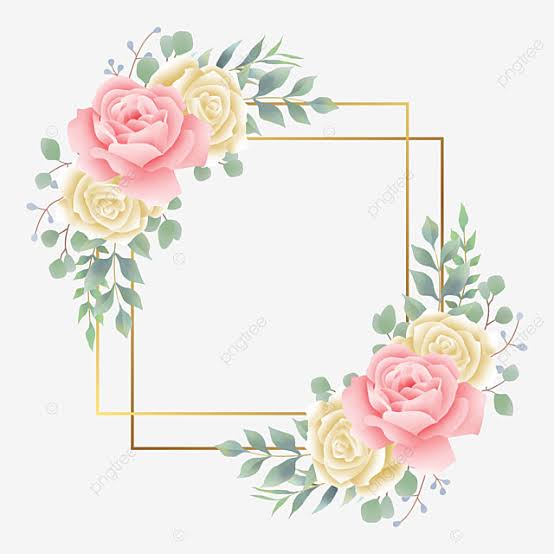 الجمهورية الجزائرية الديمقراطية الشعبية وزارة التعليم العالي والبحث العلمي جامعة محمد خيضر بسكرة كلية العلوم الاقتصادية والتجارية وعلوم التسيير قسم التسيير
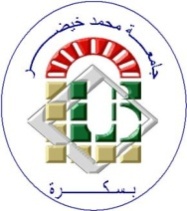 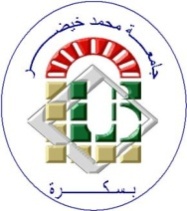 المقياس : محاسبة الموارد البشرية 
السنة ثالثة تسيير
تخصص موارد بشرية                                                                   الفوج:06 




بحث حول











 تحت اشراف :                                                                     من اعداد الطالبة :                                         
قسمية نصيرة                                                                        بوروبة  فهيمة 
قويسم شروق أم الخير 






السنة الدراسية: 2021/2022
نظام معلومات محاسبة الموارد البشرية
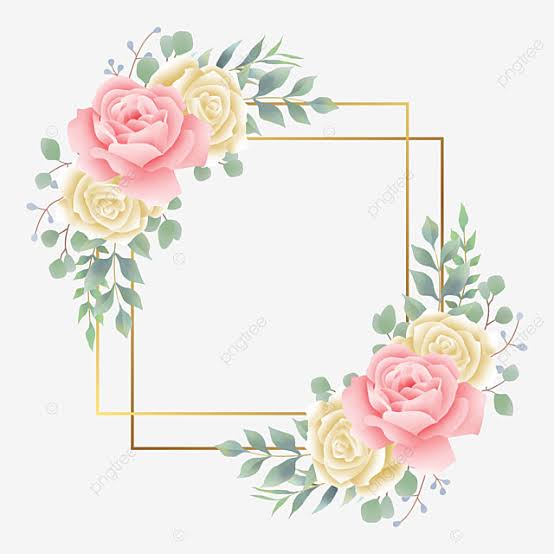 خطة البحث
مقدمة 
المبحث الأول: ماهية نظام معلومات محاسبة الموارد البشرية 
المطلب الأول : مفهوم نظام معلومات محاسبة الموارد البشرية 
المطلب الثاني : أهمية نظام معلومات محاسبة الموارد البشرية 
المطلب الثالث : أهداف نظام معلومات محاسبة الموارد البشرية 
المبحث الثاني : مكونات نظام معلومات محاسبة الموارد البشرية ومقترح تقييمه 
المطلب الأول : مكونات نظام معلومات محاسبة الموارد البشرية 
المطلب الثاني : تكامل نظام معلومات محاسبة الموارد البشرية 
المطلب الثالث : مقترح تقييم نظام معلومات محاسبة الموارد البشرية 
خاتمة 
قائمة المراجع
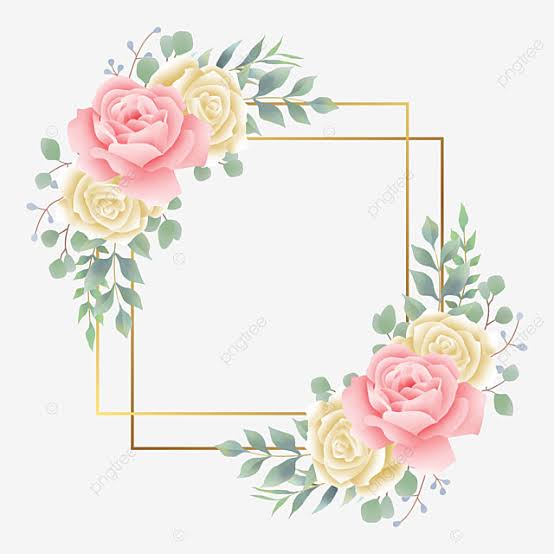 مقدمة
يعد موضوع الموارد البشرية من الموضوعات الحديثة نسبيا في مجال المحاسبة حيث بدا الاهتمام بها نتيجة لإدراك أهمية الأفراد في المنظمات باعتبارهم موارد نتيجة كونهم يتمتعون بقدرات علمية ومهنية عالية 
وبدات عملية التركيز المتزايد على رأس المال البشري أكثر منه على رأس المال المادي وظل هذا الموضوع محط أنظار واهتمام خلال العقود الماضية حيث تم الاتفاق على أن البشر يمثلون موردا مهما وفعالا في المنظمات 
إن تصميم نظام معلومات محاسبة الموارد البشرية يساعد كثيرا المنظمات والوحدات الاقتصادية المختصة والمهتمة بهذه الموارد حيث تتجلى مشكلة البحث في 
ماهية نظام معلومات محاسبة الموارد البشرية و ماهي اهميتها في المنظمة ؟
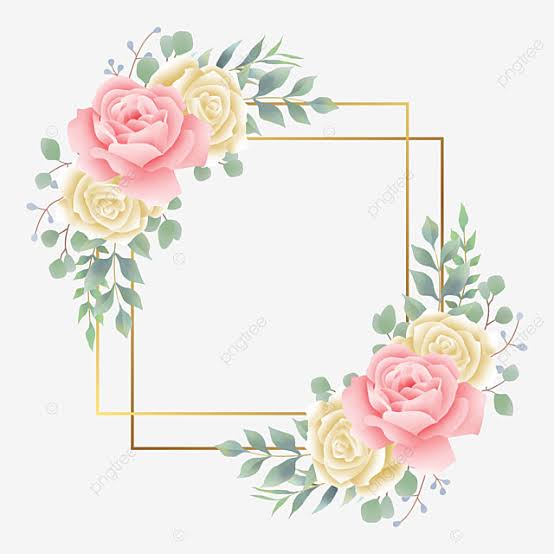 المبحث الأول: ماهية نظام معلومات محاسبة الموارد البشرية
المطلب الأول : مفهوم نظام معلومات محاسبة الموارد البشرية

أولا : مفهوم الموارد البشرية :
          
           إن مفهوم الموارد البشرية يضع الإنسان على نفس مستوى
          الموارد المجتمعية الأخرى  إلا انه مورد من أغلى الموارد فهو
            قادر على تحويل الموارد إلى طاقة منتجة نافعة وهو بذاته 
          مورد لا تنصب طاقاته وهو في نهاية الأمر الغاية والهدف 
         الذي من اجله يتم استثمار وتشغيل طاقات مختلفة الوارد الأخرى 

ثانيا : تعريف معلومات محاسبة الموارد البشرية :
                        
                       تم تعريفها بأنها أسلوب لتحديد وقياس  وتوصيل 
                  الخاصة بالمورد البشري للأطراف المعنية داخل او خارج المشروع 
                    بهدف رفع كفاءة العاملين او إدارة المشروع وتحسين نوعية 
                                    القرارات الخاصة بالمشروع. 

ثالثا :تعريف نظام المعلومات : 
     
    
     عرفته جمعية نظم المعلومات الأمريكية انه  نظام إلى يقوم بجمع 
        وتنظيم وإيصال وعرض المعلومات لاستعمالها من قبل الأفراد
        في مجالات التخطيط والرقابة للأنشطة التي تمارسها الوحدة 
                                     الاقتصادية .
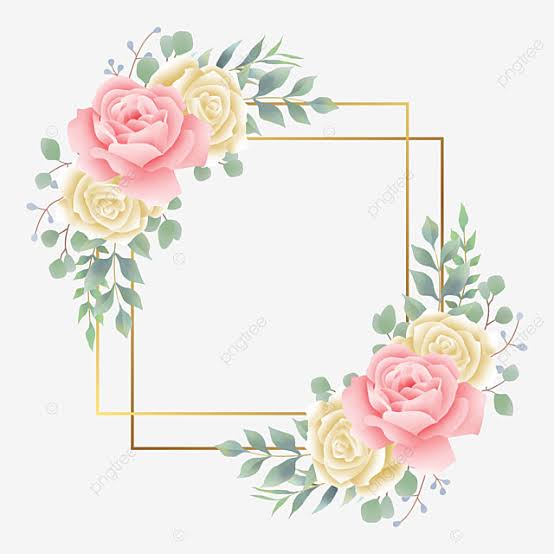 ثالثا : تعريف نظام معلومات الموارد البشرية :



      إن نظام معلومات الموارد البشرية هو ذلك النظام الذي يتم تصميمه للقيام 
          بوظيفة إدارة الموارد البشرية والسعي بصفة أساسية إلى توفير المعلومات 
        التي يحتاجها المدراء لاتخاذ القرارات المتعلقة بفاعلية وكفاءة استخدام العنصر 
              البشري ورفع مستوى أدائه 


رابعا : تعريف نظام المعلومات المحاسبية :


هو احد مكونات تنظيم اداري يختص بجمع وتبويب ومعالجة وتحليل وتوصيل المعلومات المالية الملائمة لاتخاذ القرارات للأطراف الخارجية وادارة المنظمة ويعد نظام المعلومات المحاسبية احد المكونات الاساسية لنظام المعلومات الادارية وينحصر الفرق بينهما في أن الأول يختص بالبيانات والمعلومات المحاسبية بينما يختص الثاني بكافة البيانات والمعلومات التي تؤثر على نشاط المنظمة  


خامسا: تعريف نظام معلومات محاسبة الموارد البشرية :                     

                 وهو احد فروع نظام المعلومات المحاسبية ويهتم هذا النظام بتوفير المعلومات                                              
                  التاريخية والحالية والمستقبلية المالية وغير المالية الخاصة بالموارد البشرية     
             وتقديمها إلى جميع الجهات التي تهتم بأمر  الموارد وبما يؤدي إلى تحقيق الهدف
               المطلوب منها ويهتم هذا النظام بكافة البيانات الخاصة بالموارد البشرية من خلال      
                تجميعها من مصادرها المختلفة  ومن ثم تشغيلها وفق أسس وقواعد محاسبية معينة   
                طبقا لمدى الحاجة إلى المعلومات التي يمكن إنتاجها والتي يتم  إيصالها إلى الجهات التي له اهتمامات بهذه الموارد
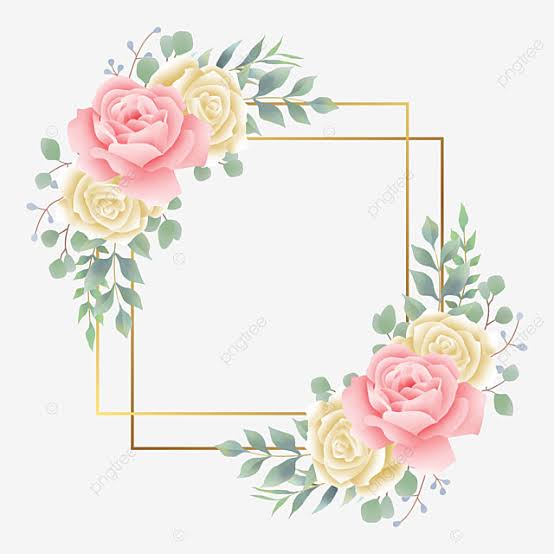 المطلب الثاني: أهمية نظام معلومات محاسبة الموارد البشرية
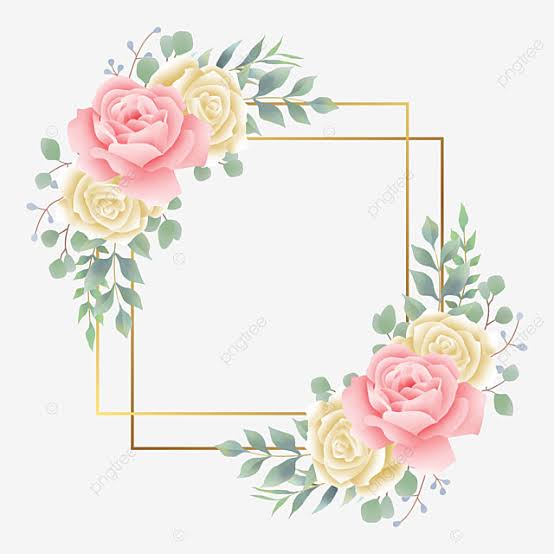 المطلب الثالث أهداف نظام معلومات محاسبة الموارد البشرية
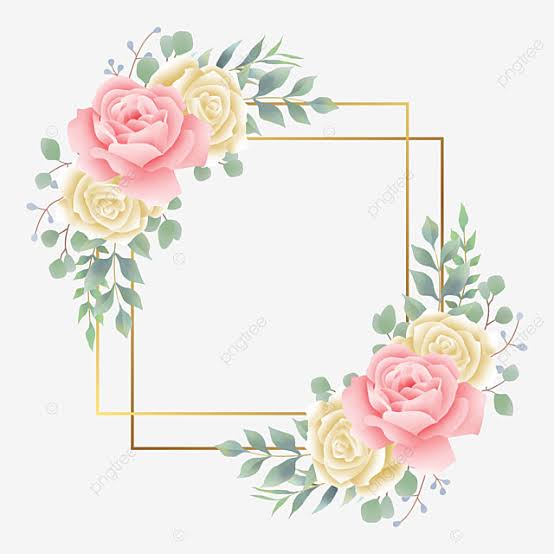 1/ جمع كافة النفقات : 



            وهي التي تم او يتوقع انفاقها في المستقبل على الموارد البشرية بدءا
          من لحظة الاعلان عن الوظائف او تكاليف استئجارها من الوحدات الاقتصادية 
        الاخرى مرورا بكافة ما ينفق عليها في سبيل تنميتها وتطويرها من خلال برامج 
          التدريب والدورات التي تساهم فيها حتى الاستغناء عنها (التقاعد˛ الطرد ...)
        وهو الأمر الي يتطلب تقديم البيانات عن قيمة الموارد البشرية الموجودة كاصول
         لها قيمتها السوقية التي تؤثر في قيمة الوحدة الاقتصادية في اسواق المال .


  2/ قياس قيمة الموارد البشرية بصورة مالية 

                    
           وتعني تحديد قيمة الخدمات التي ينتظر أن تقدمها الموارد البشرية في 
         المستقبل و ذلك من خلال  استخدام احدى طرق التقييم التي تراها الوحدة 
      الاقتصادية مناسبة لها لكي يكون بالامكان حصر قيمتها الاساسية و الاندثارات التي
       تترتب عليها الامر الذي يجب اظهاره في القوائم المالية للوحدة الاقتصادية وبما
               يساعد على اعطاء صورة توضيحية اكبر وادق عن نشاط الوحدة ومدى 
                    تحقيقها لاهدافها و خاصة ما يتعلق بنتائج النشاط و مدى مساهمة
                                     الموارد البشرية في تحقيقه
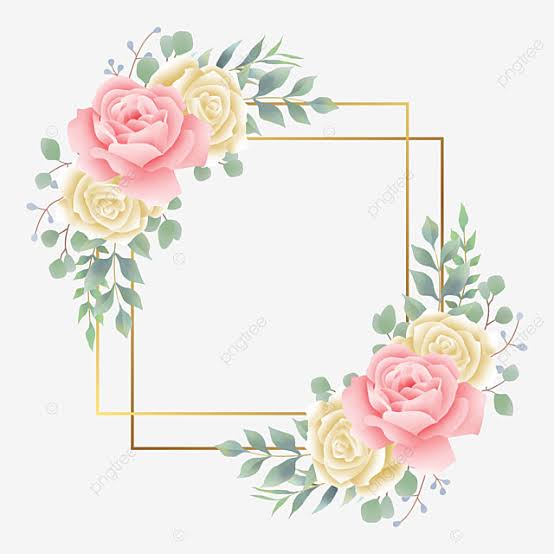 3/ المساعدة في تخطيط الموارد البشرية في الوحدة الاقتصادية 

إن نظام معلومات محاسبة الموارد البشرية يساعد في تخطيط الموارد البشرية في الوحدة الاقتصادية من خلال البيانات والمعلومات التي يمكن  إن يقدمها في المجالات الآتية :
             
   

  - توفير بيانات عن تكاليف طلب الموظفين واختيارهم وتعيينهم إضافة إلى توفير تكاليف معيارية للعمليات السابقة يمكن استخدامها في إعداد الموازنة لتخطيط أنشطة القوى العاملة لأغراض الرقابة وتقدير كلفة احلال الأفراد في المواقع المختلفة 
    - توفير بيانات يمكن من خلالها الفاضلة بين تكلفة تدريب العاملين بالوحدة الاقتصادية إلى المستوى المرغوب الوصول اليه وبين تكلفة تدريب على نفس المستوى من الخارج 
    - المساعدة على الاستفادة المثلى من العاملين المستخدمين في أعمال لا تتناسب مع مهاراتهم وامكانياتهم عن طريق اظهار قيمة الخسارة الناجمة عن ذلك 
    - توفير بيانات عن قيمة العاملين ومدى كفاءة استخدامهم والتغيرات التي حدثت على تلك القيمة بمرور الوقت الأمر الذي يساعد على تحسين نوعية التخطيط واتخاذ القرارات بالوحدة الاقتصادية 
 
4/ المساعدة في تخطيط الموارد البشرية على المستوى القومي 

             ان توافر البيانات والمعلومات عن طريق نظام محاسبة الموارد البشرية 
           يمكن أن يساهم في خدمة الدولة من خلال مساعدة الاجهزة المختصة 
           فيها برسم سياسات التوظيف والعمالة وما يرتبط بها من سياسات الاجور 
          والحوافز والترقيات بشكل علمي  فاذا اتضح من تلك البيانات والمعلومات 
          أن معدل ترك الأفراد لوظائفهم في الدولة كبيرا وان كثيرا من العاملين 
          يهاجرون خارج الدولة الامر الذي يتسبب في حالة استمرار بحدوث قدرة  
          كبيرة في بعض المهن وان وذلك قد يرفع كحكومة الى تعديل تشريعات  
          الاجور والترقيات ونظم العمل بشكل يغري المواطنين على البقاء في 
                                 وطنهم وعدم الهجرة
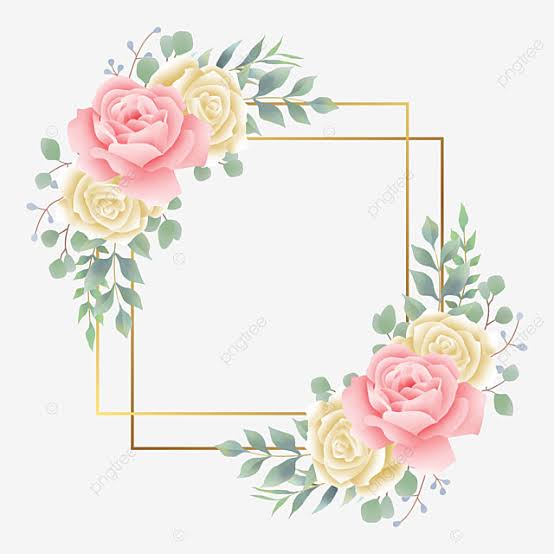 المبحث الثاني: مكونات وتكامل نظام معلومات محاسبة الموارد البشرية ومقترح تقييمه
المطلب الأول : مكونات نظام معلومات محاسبة الموارد البشرية
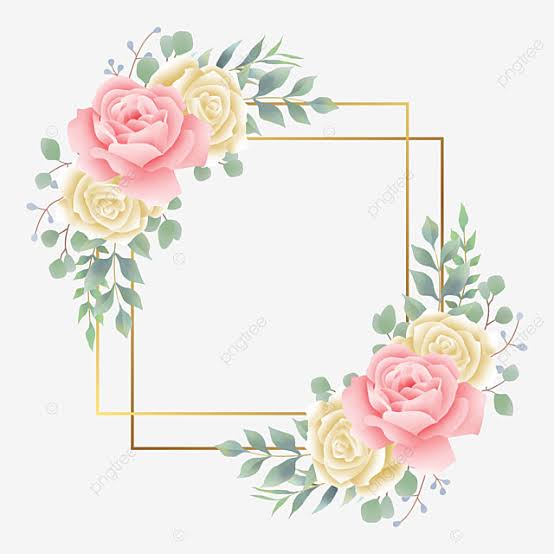 المطلب الثاني : تكامل نظام معلومات محاسبة الموارد البشرية
نظام المعلومات المتكامل هو النظام الذي تكمل نظمه  الفرعية بعضها البضع من خلال عملها بصورة متأسفة و متبادلة بحيث يستبعد تكرار توليد المعلومات من اكثر من نظام فرعي وبما يؤدي الى خفض تكاليف انتاج المعلومات اللازمة للجهات المختلفة فضلا عن تقليل الجهد و الوقت اللازمين لها و نظرا لتشابك العلاقات و تعددها بين كل نظام المعلومات المحاسبية و نظام معلومات الادارية هناك من الباحثين و الكتاب من يرى أن نظام المعلومات المحاسبية هو نظام فرعي ضمن نظام المعلومات الادارية و على النقيض من ذلك هناك من يرى انه نظام مستقل بذاته و انه يمثل الركيزة الاساسية و المهمة بالنسبة لنظم المعلومات الاخرى في الوحدة الاقتصادية و بغض النظر عن هذه الاختلافات التي تركز على الجانب  المفاهميمي بشكل كبير فان ما يهمنا بهذا الصدد هو انه يمكن النظر إلى الوحدة الاقتصادية على انها تمثل ناما متكاملا للمعلومات يشمل كلا من نظام المعلومات المحاسبة بجميع نظمه الفرعية بما فيها نظام معلومات محاسبة الموارد البشرية ونظام المعلومات الادارية بما فيها نظام معلومات ادراة الموارد البشرية وعلى اعتبار أن النظام المتكامل هو النظام الذي تكمل نظمه الفرعية بعضها البعض فان هناك ضرورة لتكامل كل من نظام المعلومات الحاسبية و نظام المعلومات الادارية و بالاسقاط على انظمتها الفرعية نجد أن هناك ضرورة للتكامل بين نظام معلومات محاسبة الموارد البشرية باعتباره نظاما فرعيا من نظام المعلومات المحاسبية في الوحدة الاقتصادية ونظام معلومات الموارد البشرية باعتباره نظاما فرعيا ضمن نظام المعلومات الادارية في الوحدة الاقتصادية 
و بالتالي فانه يمكننا القول أن التكامل نظام معلومات محاسبة الموارد البشرية ونظام إدارة الموارد البشرية يمكن التكامل كلا منهما من خلال التنسيق بين عمليهما وتبادل المعلومات والبيانات التي تنشئ عنهما وفق قاعدة بيانات موحدة وما يؤدي إلى خفض تكاليف إنتاج المعلومات المستهدفة وكذلك تقليل الوقت والجهد اللازمين لها .
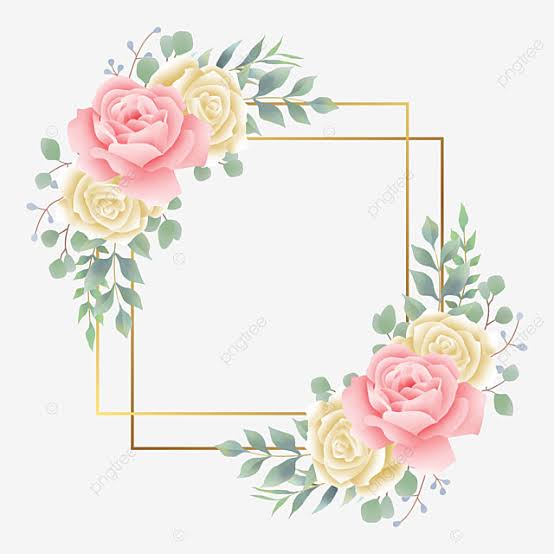 المطلب الثالث : خصائص نظام معلومات محاسبة الموارد البشرية
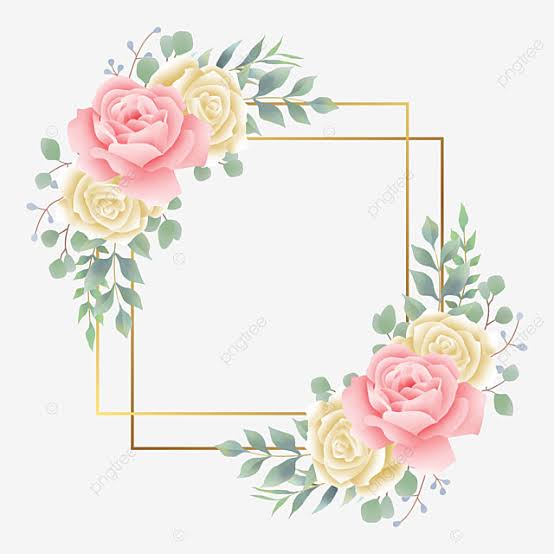 الخاتمة
تعد الموارد البشرية من الثروات الكبيرة على صعيد المنظمات والدول وان الارتقاء بها سيؤدي حتما الى التقدم الاقتصادي لكل من المنظمة والدولة 
يهتم نظام معلومات الموارد البشرية بالبيانات الخاصة بالموارد البشرية من خلال تجميعها من مصادرها المختلفة ومن ثم تشغيله وفق اسس وقواعد محاسبية معينة طبقا لمدى الحاجة الى المعلومات التي يمكن انتاجها و التي يتم ايصالها الى الجهات التي لها اهتمامات بهذه الموارد 
إن تصميم نظام معلومات محاسبة الموارد البشرية في المنظمات سيساهم في قياس قيمة الموارد البشرية بشكل موضوعي مما يساعد على تحليلها ماليا وبالتالي فانه سيساهم في عملية التخطيط لتلك الموارد على صعيد النظم والمستوى القوي كما سيرسم سياسات التوظيف على المنظمة ويعطي مؤشرات مسبقة عن ثبات العمالة من عدمها ويعمل من اجل استقرارها في المنظمة